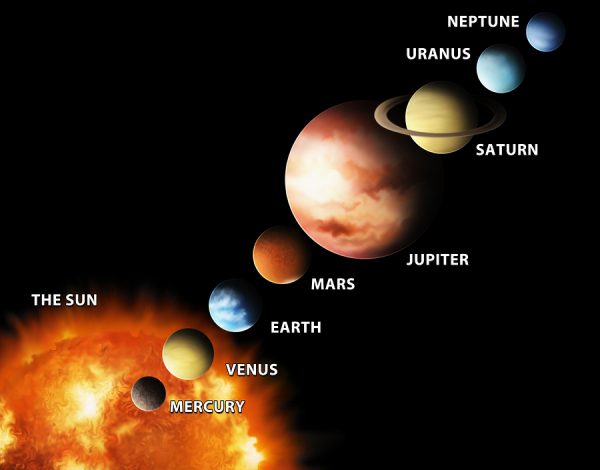 The Solar System
Gravity
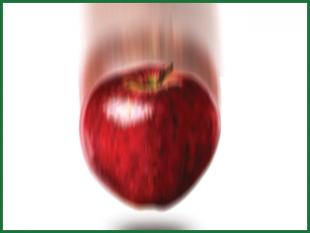 The gravitational force of the Sun keeps planets in orbit around the Sun and controls the rest of the motion of the solar system.

The mass of an object and the distance between objects determine the force of gravity. Inertia and gravity work together. 

The gravitational attractions of the planets, either individually or as a group are small because of the distances between the planets.
[Speaker Notes: Instructional Approach(s): The teacher can start by asking students “what is gravity?” and possibly “why is gravity important?”. Take 1-2 minutes to discuss gravity and then read through the information on the animated slide. Click on the word “Inertia” in the slide to go to a slide describing and providing images of inertia. Students should record important information on their notes.]
Distances between planets in the Solar System animation
http://www.classzone.com/books/earth_science/terc/content/visualizations/es2701/es2701page01.cfm?chapter_no=visualization
[Speaker Notes: Instructional Approach(s): Show the animation to students illustrating the distance between planets in the solar system. A possible teaching suggestion is to have students run in place as you are watching the video clip to further demonstrate distance.]
Study Jams Video: Gravity & Inertia
[Speaker Notes: Instructional Approach(s): Show the short video on Gravity and Inertia]
The Solar System
Revolution (revolve) is orbiting around another body
Planets in our solar system revolve around the sun in elliptical (oval) orbits. http://www.solarsystemscope.com/ http://lasp.colorado.edu/education/outerplanets/orbit_simulator/
The planets in our solar system differ in size, composition (rock or gas), surface and atmospheric conditions, and distance from the sun.
[Speaker Notes: Instructional Approach(s): The teacher should read the bulleted information to the class. After bullet two, the teacher should select one of the linked animations to show the planets revolving around the Sun. Students should record important information on their notes.]
The Solar System
The planets are divided into two groups
The inner planets are smaller, closer to the sun, and have rocky surfaces (Mercury, Venus, Earth, Mars)

The outer planets are larger, farther from the sun and do not have solid surfaces (Jupiter, Saturn, Uranus, Neptune)
[Speaker Notes: Instructional Approach(s): The teacher should read the first bullet “the planets are divided into two groups”. Ask students if they know the two groups. If so, what is different about the two groups. If the students cannot quickly come up with the two groups of planets, go to the next two bullets. Students should record important information on their notes.]
The Solar System
We will be examining the planets in the Solar System based on a few main characteristics:

Size relative to the earth
Surface features
Atmospheric features
Relative distance from the sun
Ability to support life
Other facts

Let’s make sure you understand the meaning of these characteristics
[Speaker Notes: Instructional Approach(s): The teacher will read the information on the slide. Point out to students that these are the specific characteristics mentioned in the state standards; therefore, they will be the focus even though there is a lot of interesting information about the planets to study.]
Size Relative to Earth…
“Relative to” means the same as “in Comparison with.” Let’s look at some examples. Get with an elbow partner.

The size of your foot “Relative to” an elbow partner’s foot. [Hint: is it larger or smaller?]

The size of your science textbook “Relative to” the size of a library book or another book. 

The size of your pencil “Relative to” the size of your elbow partner’s pencil.
[Speaker Notes: Instructional Approach(s): The students get with an elbow partner (without getting out of their seat) to discuss the three “relative to” statements. Partners can be determined by the students or the teacher can provide more specific directions such as turn to the person directly in front/behind you or to the right/left of you, etc. It may be necessary to have a group of three if you have an uneven number of students. Do not allow more than 1 minute of discussion time. The teacher should be walking around listening and redirecting discussions as needed. Discuss some of the responses as a class. The students should summarize “size relative to Earth” on their notes.]
Surface features…
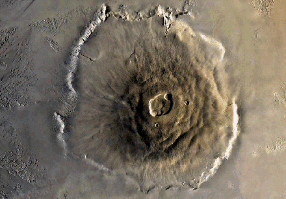 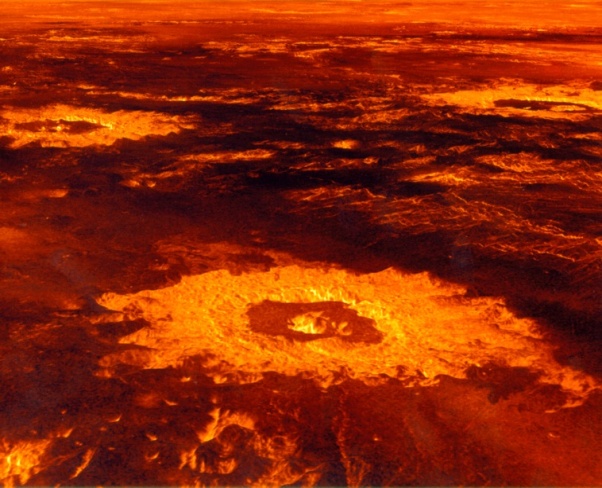 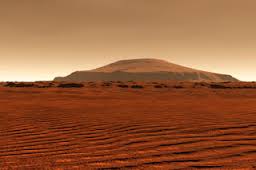 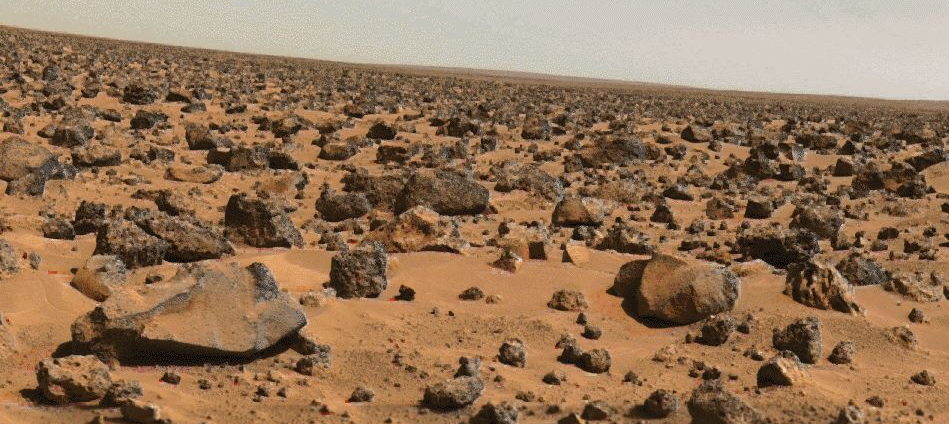 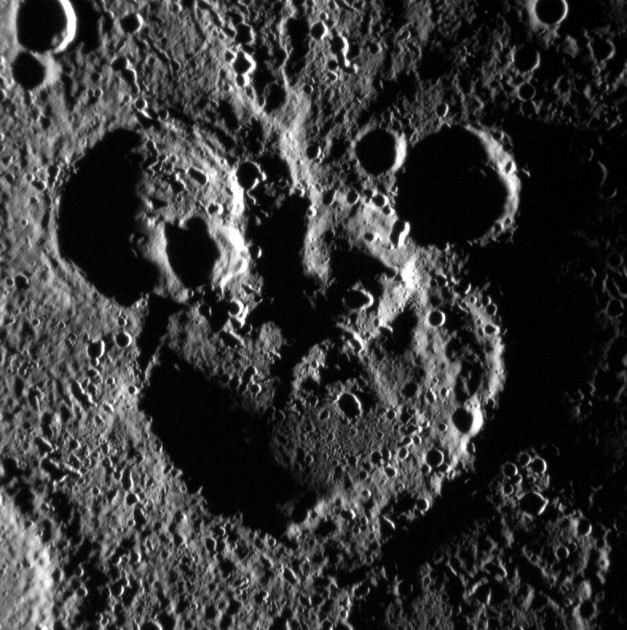 [Speaker Notes: Instructional Approach(s): The teacher should use the images on the slide to discuss some of the possible surface features of a planet. Ask students as a class or have them get with a partner to compare some of the possible features. Students should summarize “surface features” on their notes]
Atmospheric features…
Atmosphere is defined as the mass of gases surrounding a planet. Atmospheres can consist of many different gases. These gases cause different atmospheres on planets.
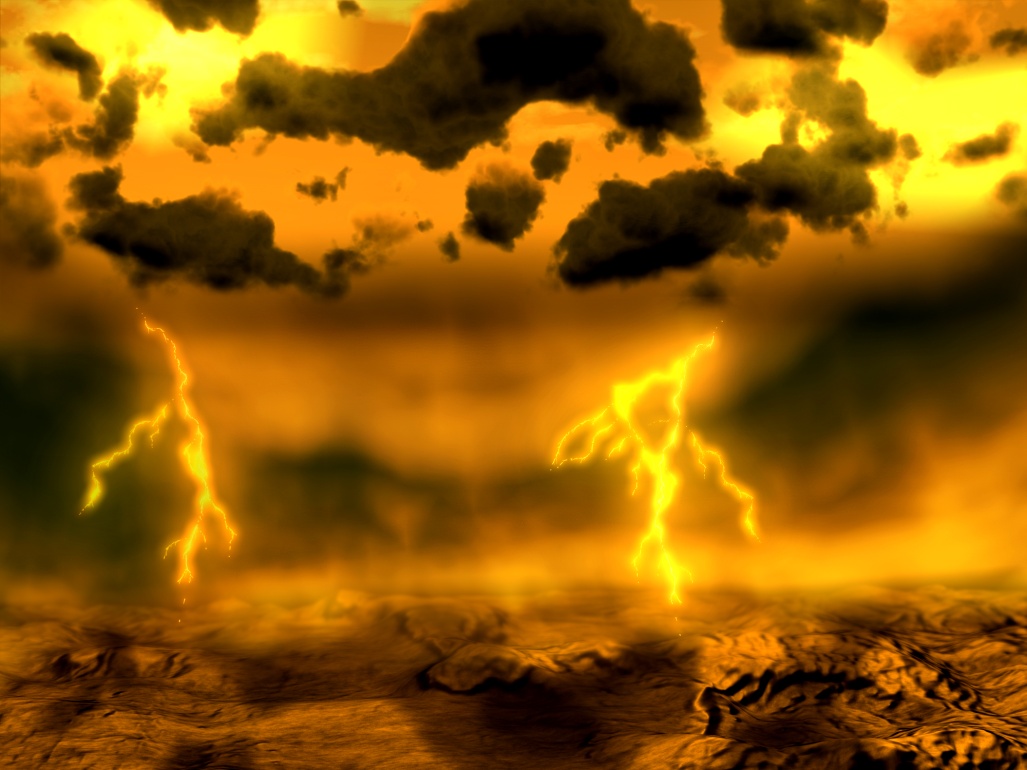 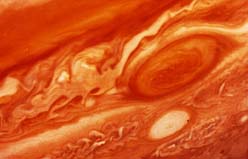 [Speaker Notes: Instructional Approach(s): The teacher should present the information from the slide to the class about the meaning of “atmospheric features”. Students should summarize atmospheric features on their notes.]
Relative from the Sun…
“Relative to” means the same as “in Comparison with.” Let’s look at some examples. Get with an elbow partner.

The “Relative distance” of your classroom to the office of the school versus the “Relative distance” of the cafeteria to the office of the school. [Hint: is it longer or shorter?]

The “Relative distance” of your house to the mall versus the “Relative distance” of your house to Atlanta.
[Speaker Notes: Instructional Approach(s): The students get with an elbow partner (without getting out of their seat) to discuss the three “relative to” statements. Partners can be determined by the students or the teacher can provide more specific directions such as turn to the person directly in front/behind you or to the right/left of you, etc. It may be necessary to have a group of three if you have an uneven number of students. Do not allow more than 1 minute of discussion time. The teacher should be walking around listening and redirecting discussions as needed. Discuss some of the responses as a class. Students should summarize “relative distance from the Sun” on their notes.]
Ability to Support Life…
Let’s look at some characteristics that scientists believe are necessary for life on a planet.
http://hubblesite.org/hubble_discoveries/discovering_planets_beyond/alien-atmospheres [look at earth not alien]
[Speaker Notes: Instructional Approach(s): The teacher should read the beginning of the slide and then click on the link to watch a tutorial on the characteristics necessary for life on a planet. Be sure to select Earth not alien at the bottom. Students should summarize “ability to support life” on their notes.]
Mercury
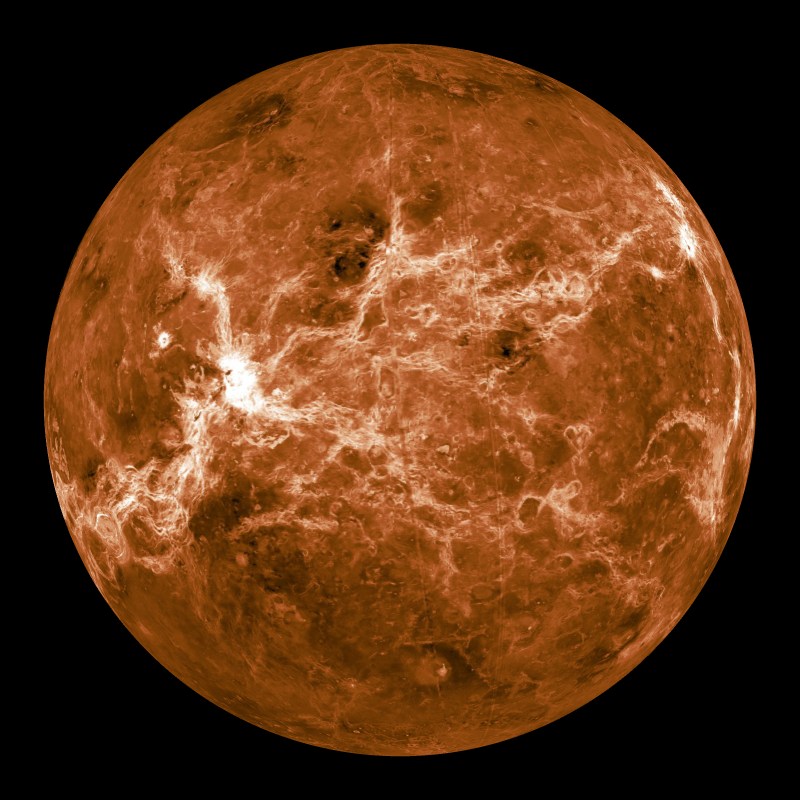 [Speaker Notes: Instructional Approach(s): Introduce Mercury]
Mercury
Size relative to earth: smaller than earth
Surface features: many craters and high cliffs
Atmospheric features: no atmosphere
Relative distance from the sun: closest planet to the Sun
It cannot support life
Other facts: Inner planet; has no moons; “earth-like” characteristics
[Speaker Notes: Instructional Approach(s): The teacher should read through each characteristic while the students record the information on the Planet Comparison Chart.]
Venus
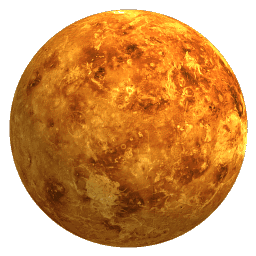 [Speaker Notes: Instructional Approach(s): Introduce Venus]
Venus
Size relative to earth: Close to the earth’s size
Surface features: Hottest planet (can melt lead)
Atmospheric features: Contains Carbon dioxide (CO2)
Relative distance from the sun: Second planet from the sun 
It cannot support life
Other facts: Inner planet; sometimes called Earth’s twin because of its “earth-like” characteristics; a day is longer than a year due to its slow spin; spins clockwise; brightest object in the sky after the sun and moon
[Speaker Notes: Instructional Approach(s): The teacher should read through each characteristic while the students record the information on the Planet Comparison Chart.]
Earth
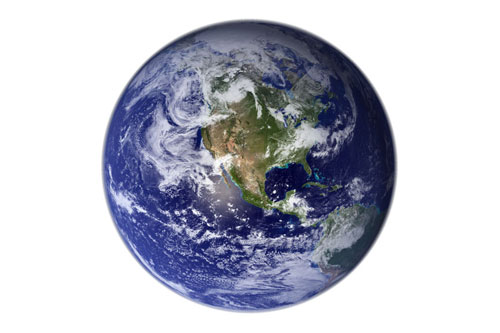 [Speaker Notes: Instructional Approach(s): Introduce Earth]
Earth
Surface features: Has canyons, craters, mountains, volcanoes; more than 70% of the surface is covered by water
Atmospheric features: Contains Oxygen (O2) and Nitrogen (N2)
Relative distance from the sun: Third planet from the sun 
Only planet known to support life
Other facts: Inner planet; Has one moon
[Speaker Notes: Instructional Approach(s): The teacher should read through each characteristic while the students record the information on the Planet Comparison Chart.]
Mars
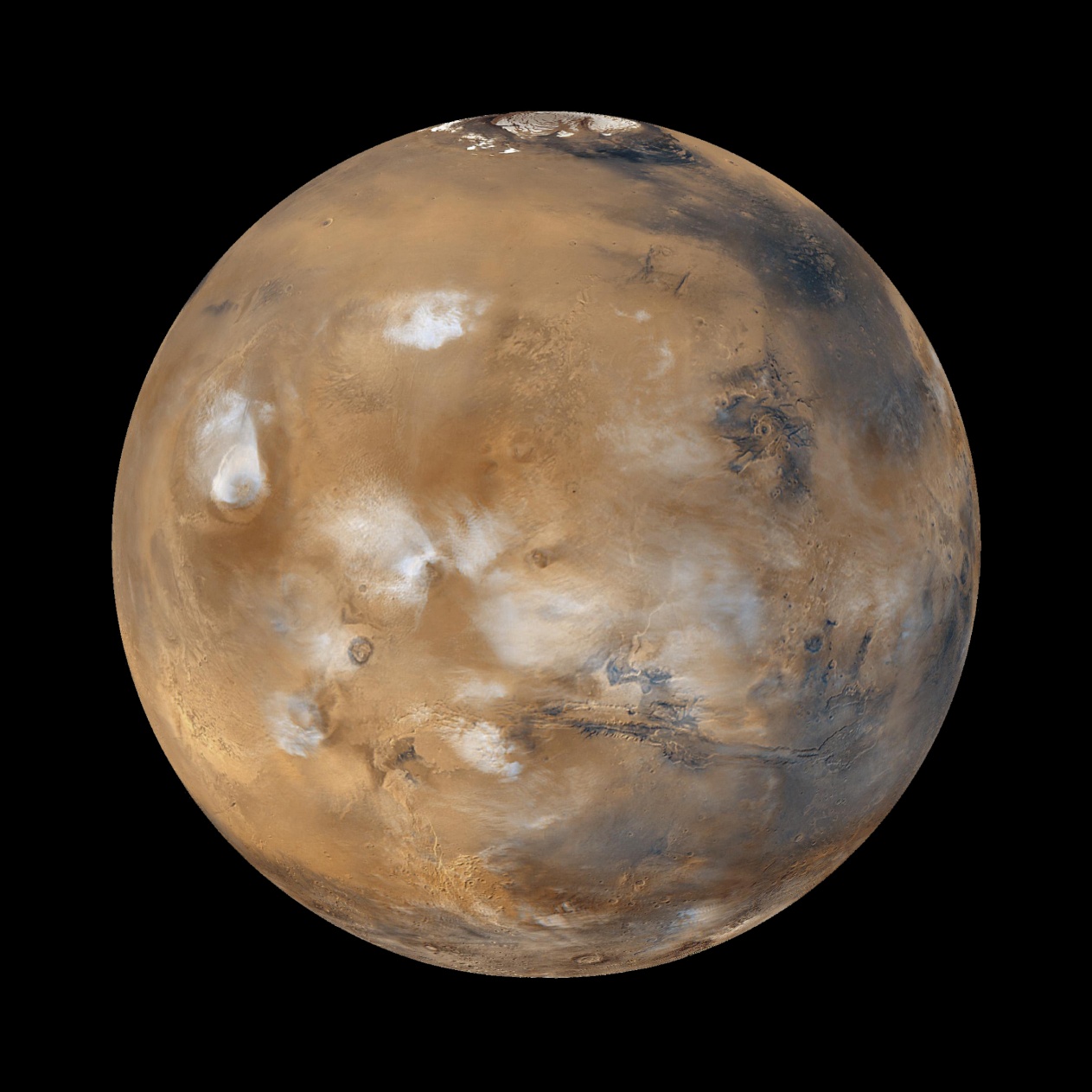 [Speaker Notes: Instructional Approach(s): Introduce Mars]
Mars
Size relative to earth: Smaller in size than the earth
Surface features: “earth-like” characteristics; all water is frozen; once had active volcanoes
Atmospheric features: Thinner atmosphere than earth made mostly of carbon dioxide (CO2)
Relative distance from the sun: Fourth planet from the Sun
It cannot support life
Other facts: Inner planet; called the red planet because of rusted soil; has severe dust storms at hurricane speed
[Speaker Notes: Instructional Approach(s): The teacher should read through each characteristic while the students record the information on the Planet Comparison Chart.]
Study Jams Video:Inner Planets
[Speaker Notes: Instructional Approach(s): Students should watch the short video summarizing the Inner Planets.]
Jupiter
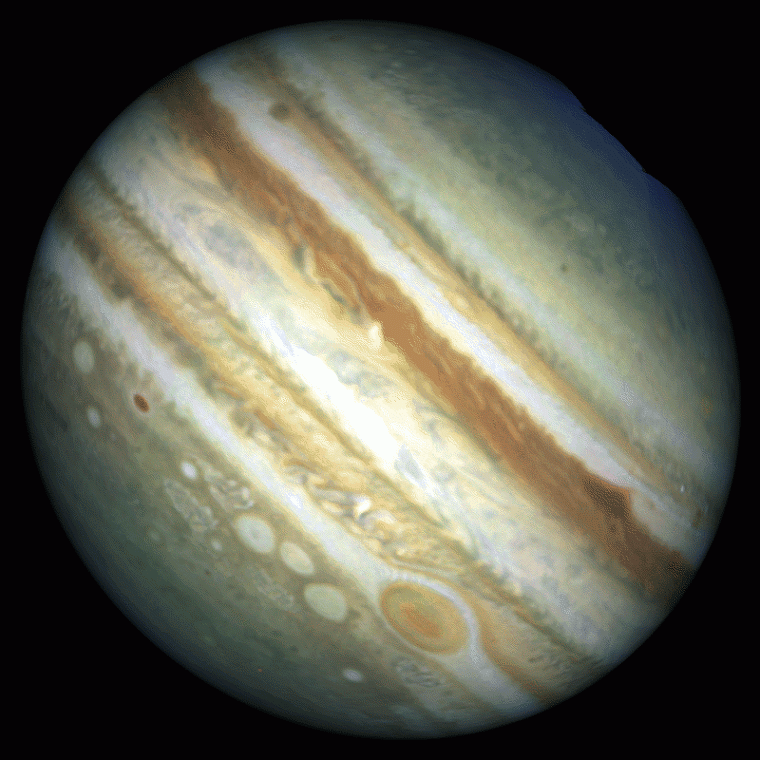 [Speaker Notes: Instructional Approach(s): Introduce Jupiter]
Jupiter
Size relative to earth: Larger than the earth
Surface features: Gaseous planet
Atmospheric features: Contains mostly Hydrogen (H2) and Helium (He)
Relative distance from the sun: Fifth planet from the Sun
It cannot support life
Other facts: Outer planet; largest planet; faint ring of dust; spins the fastest; has 63 moons; has a large red spot
[Speaker Notes: Instructional Approach(s): The teacher should read through each characteristic while the students record the information on the Planet Comparison Chart.]
Saturn
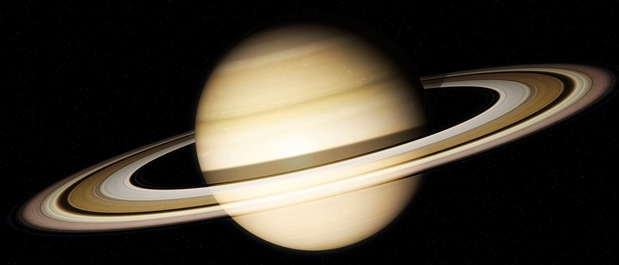 [Speaker Notes: Instructional Approach(s): Introduce Saturn]
Saturn
Size relative to earth: Larger than earth
Surface features: Surface is fluid; it is the least dense planet 
Atmospheric features: Contains mostly Hydrogen (H2) and Helium (He)
Relative distance from the sun: Sixth planet from the Sun
It cannot support life
Other facts: Outer planet; Gaseous planet; 1 year equals 29 ½ Earth years; Largest, most impressive ring system; Second largest planet in the solar system
[Speaker Notes: Instructional Approach(s): The teacher should read through each characteristic while the students record the information on the Planet Comparison Chart.]
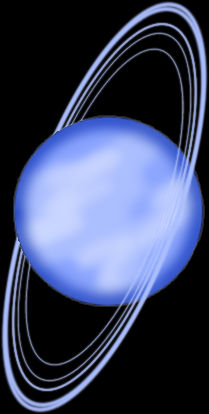 Uranus
[Speaker Notes: Instructional Approach(s): Introduce Uranus]
Uranus
Size relative to earth: Larger than earth
Surface features: planet of ice and gas so it really does not have a surface (you would sink into the liquid icy center) 
Atmospheric features: Contains mostly Hydrogen (H2), Helium (He), and Methane (CH4)
Relative distance from the sun: 7th planet from the Sun
It cannot support life
Other facts: Gaseous planet; Third largest planet; Tipped on its side
[Speaker Notes: Instructional Approach(s): The teacher should read through each characteristic while the students record the information on the Planet Comparison Chart.]
Neptune
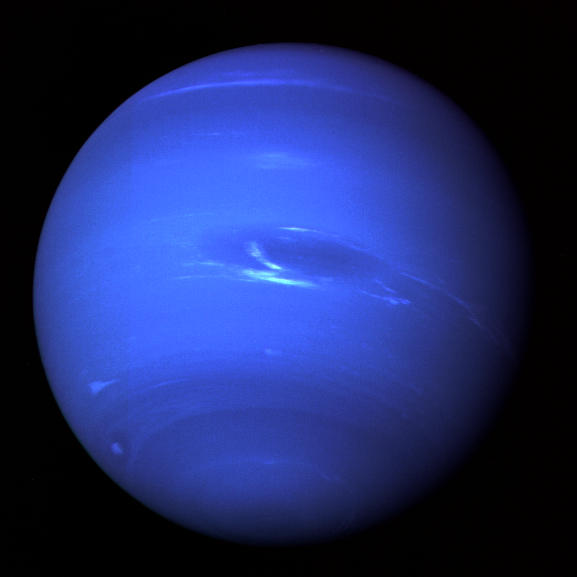 [Speaker Notes: Instructional Approach(s): Introduce Neptune]
Neptune
Size relative to earth: Larger than earth
Surface features: Coldest planet and has large storm systems like the Great Dark Spot; not a solid surface  
Atmospheric features: Methane (CH4)
Relative distance from the sun: 8th planet from the sun
It cannot support life
Other facts: Outer planet; Gaseous planet
[Speaker Notes: Instructional Approach(s): The teacher should read through each characteristic while the students record the information on the Planet Comparison Chart.]
Study Jams Video:Outer Planets
[Speaker Notes: Instructional Approach(s): Students should watch the short video summarizing the Outer Planets.]
Inertia – the tendency of an object to resist being moved or, if the object is moving, to resist a change until an outside force acts on the object. [Back]
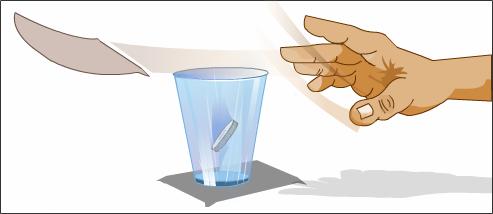 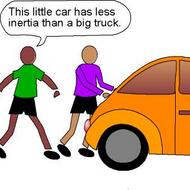 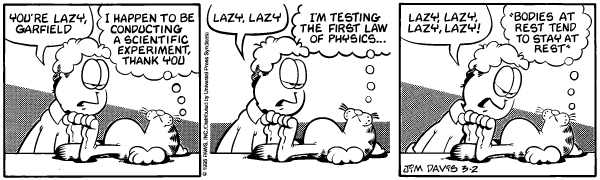